GLOBE African Regional MeetingTraining for new CCs: GLOBE Website Administration
April 30, 2024
Cornell Lewis
Axient Corporation
Agenda
Start with the Country Coordinator Roadmap
Metrics available to you
GLOBE Management capabilities
Your Dashboards
Editing/Adding Schools
Editing/Adding Users
Editing/Adding Content
Country Coordinator Roadmap
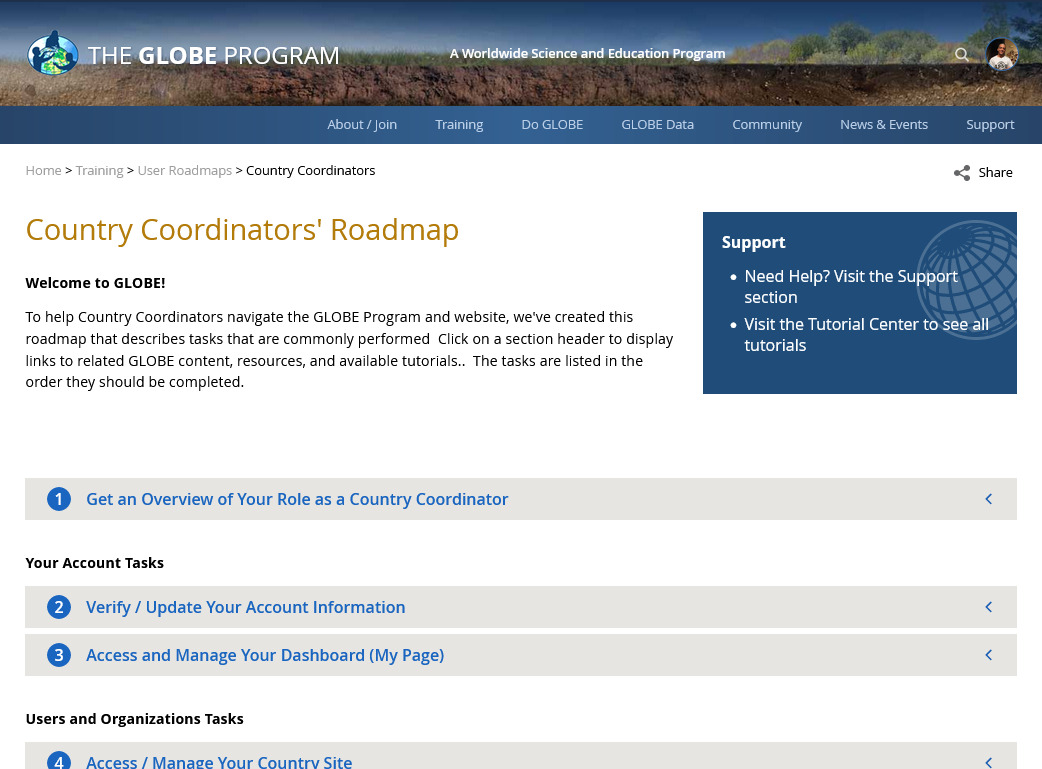 Good place to start for new and existing CCs.
Contains all the necessary tasks to manage your account, users and organizations.
Training > User Roadmaps > Country Coordinators
Dashboards
Your Dashboards and management tools are on the left side menu under this tool:
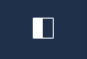 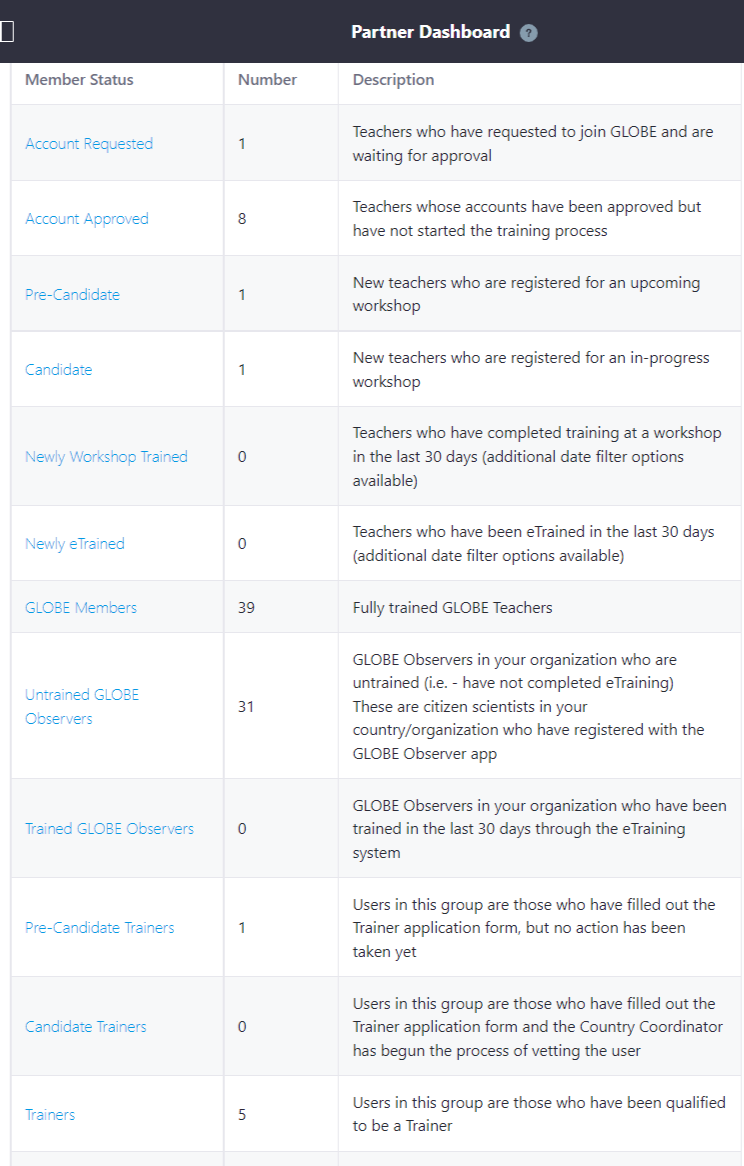 Partner Dashboard
See everyone who has an account in your country
Check Account Requested – these are people who have requested to be a GLOBE Teacher in your country
Your trained GLOBE Members
Pre-Candidate and Candidate Trainers indicate people who are in the process of becoming GLOBE Trainers
Trainer Dashboard (CCs only)
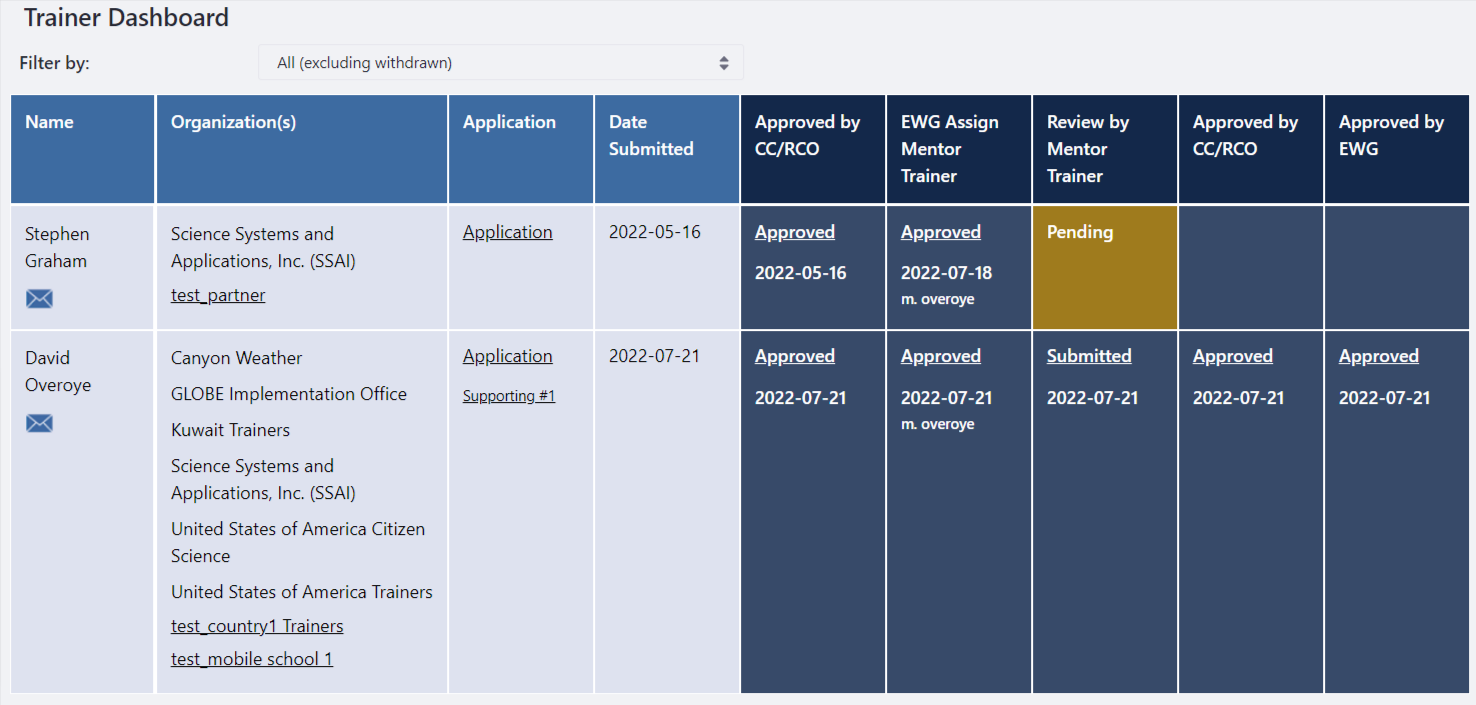 See everyone in your country who has applied to become a GLOBE Trainer or Mentor Trainer. 
Review, approve and check status of all applicants
Workshop Administration
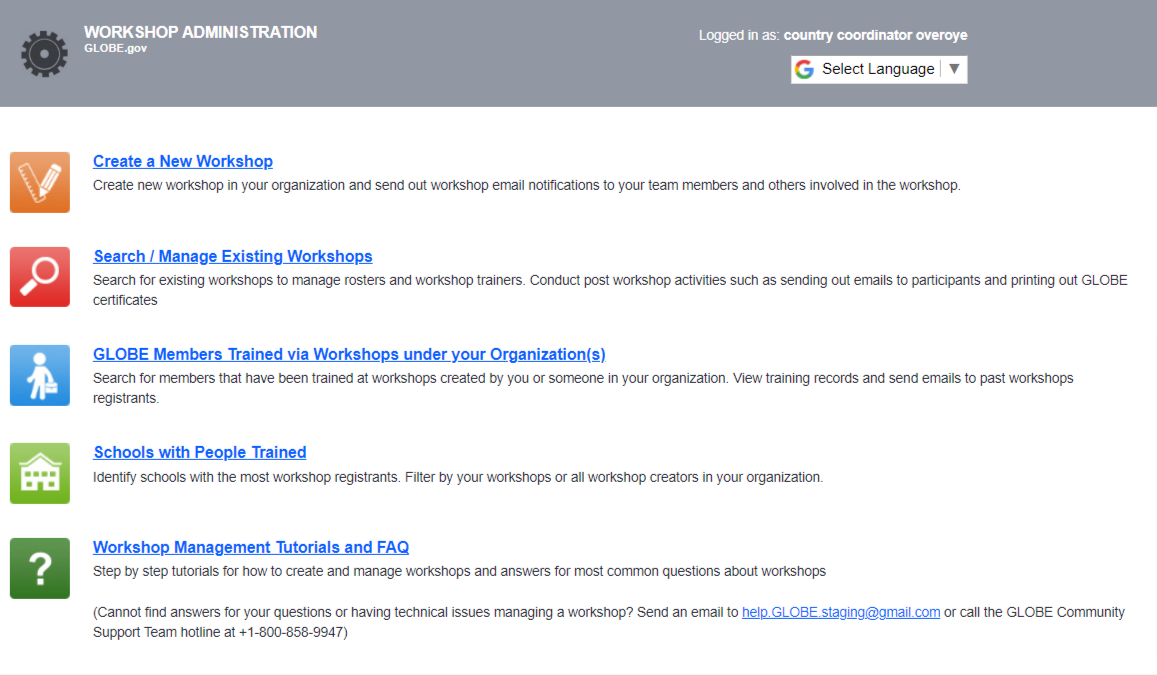 Create new workshops
Search for existing or previous workshops
Find people and schools you’ve trained
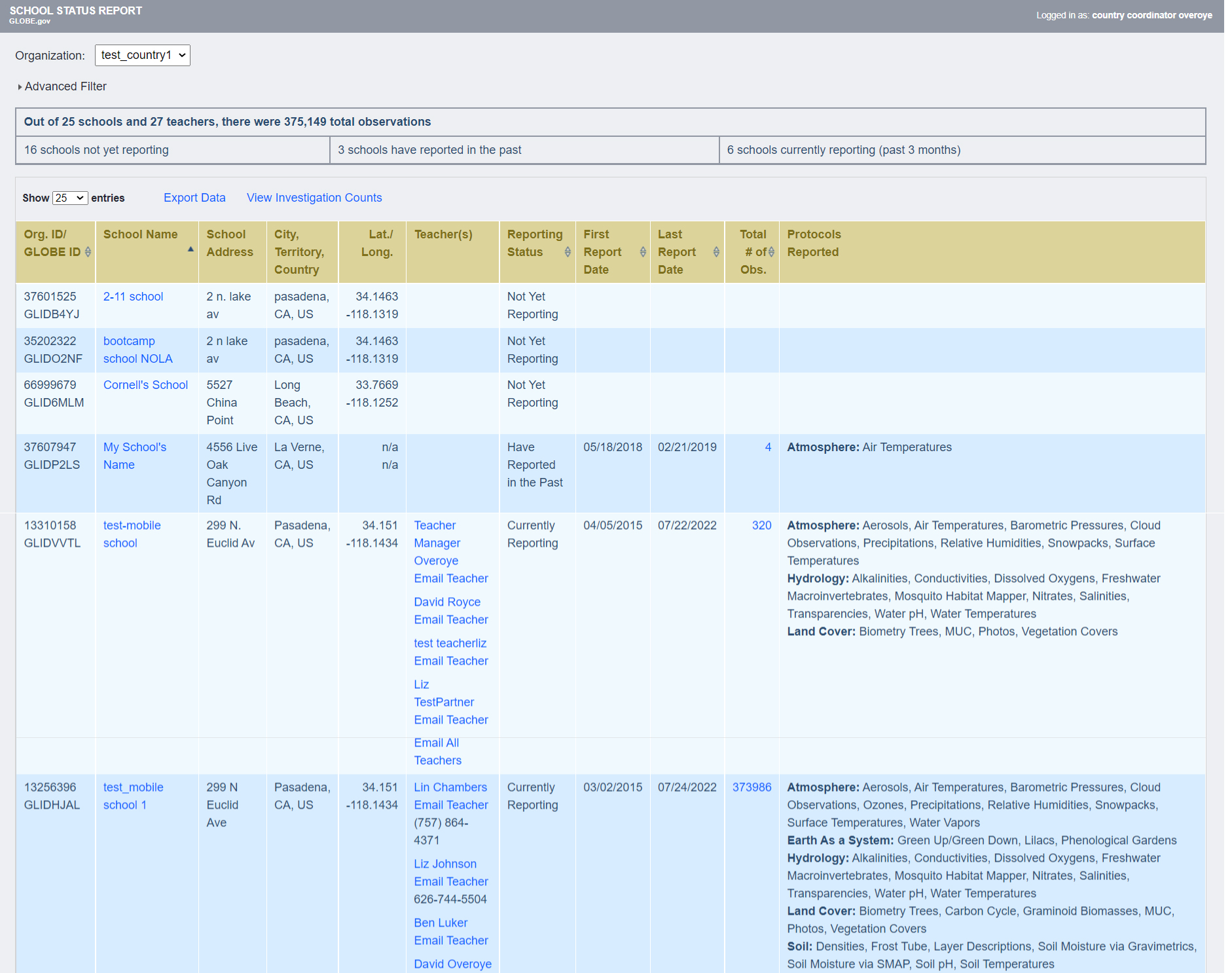 School Status Reports
See the status of each school in your country. 
Reporting Status
Teacher contact information
What protocols are being used
Managing Schools, Users and Country/Partner content
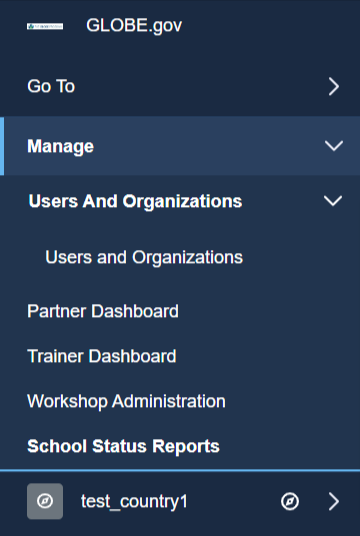 Manage users and schools under the Manage option on the left-hand menu
Managing Schools
Create and Edit the information associated with the schools in your country
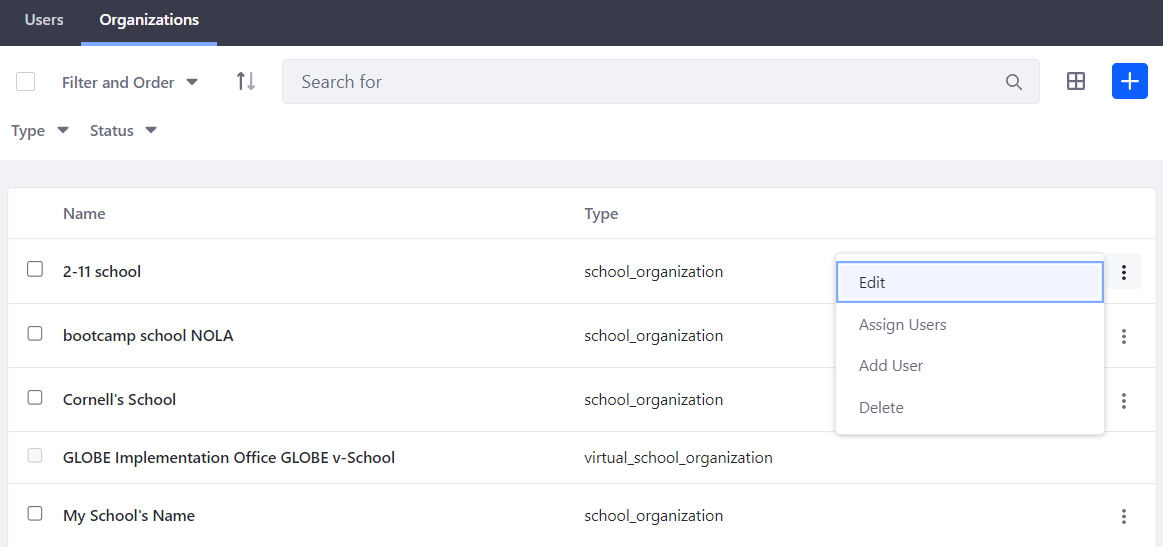 Add a new school
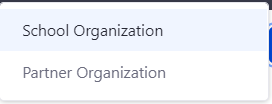 Edit an existing school
Managing Teachers and User Accounts
Create and Edit the information associated with the people in your country
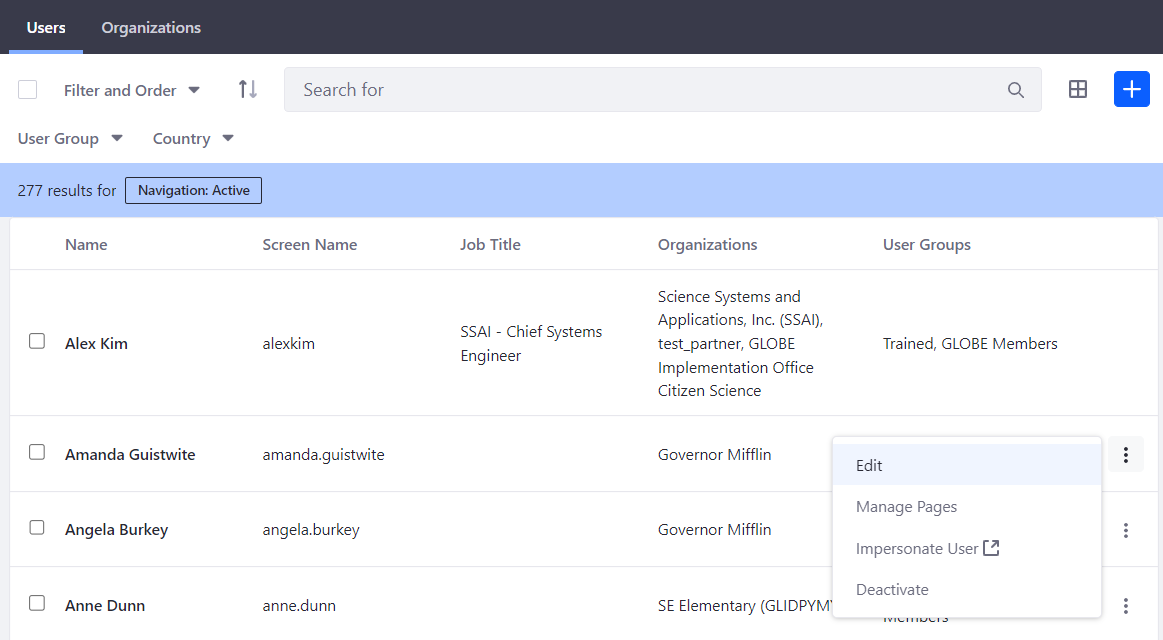 Add a new user
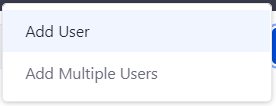 Edit an existing user
Managing Country Content
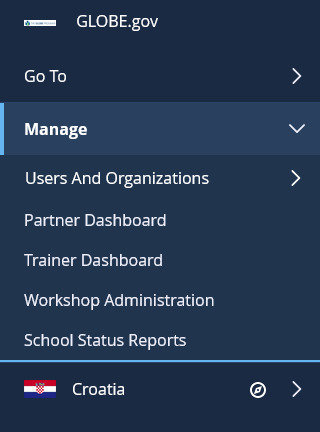 Manage your country page and content by
Go to your country page
Select your country name to see content and page options
Managing Content
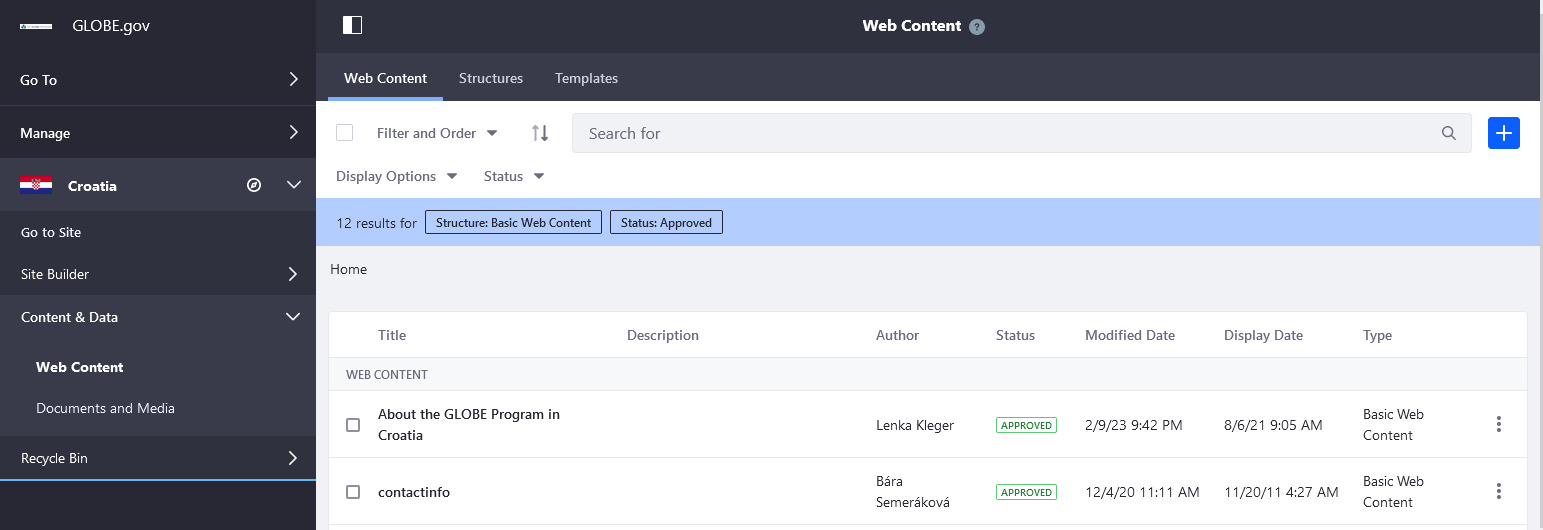 Add News/Events to your page
Go to your country page and select “Web Content”
Managing Content
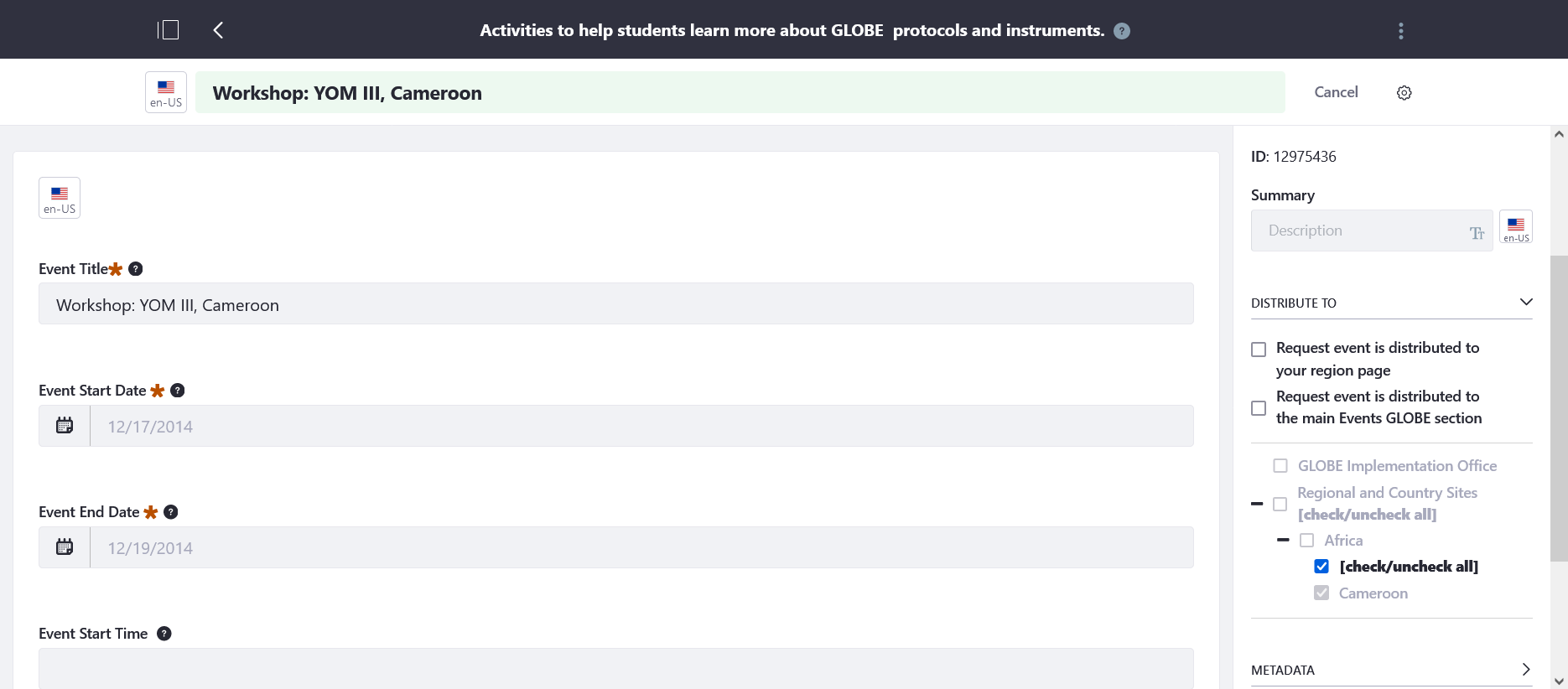 Request to have your news or event pushed up to your region or the main GLOBE website
Managing Content
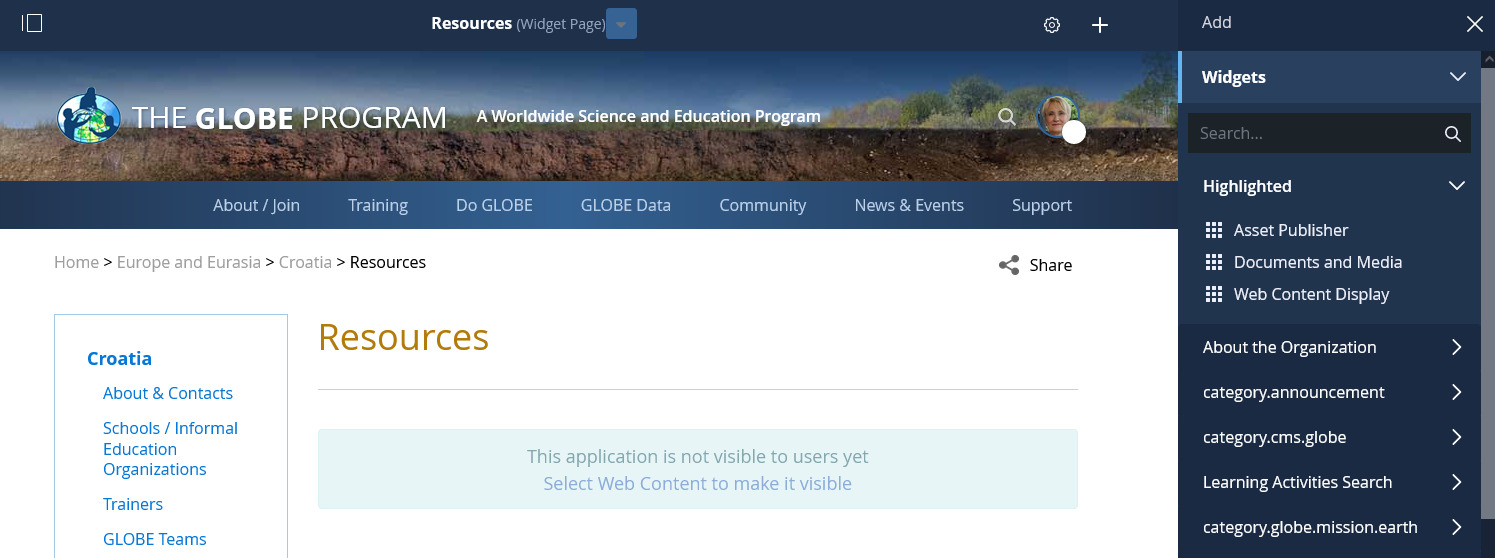 Modify existing Web Content directly on the page
Managing Content
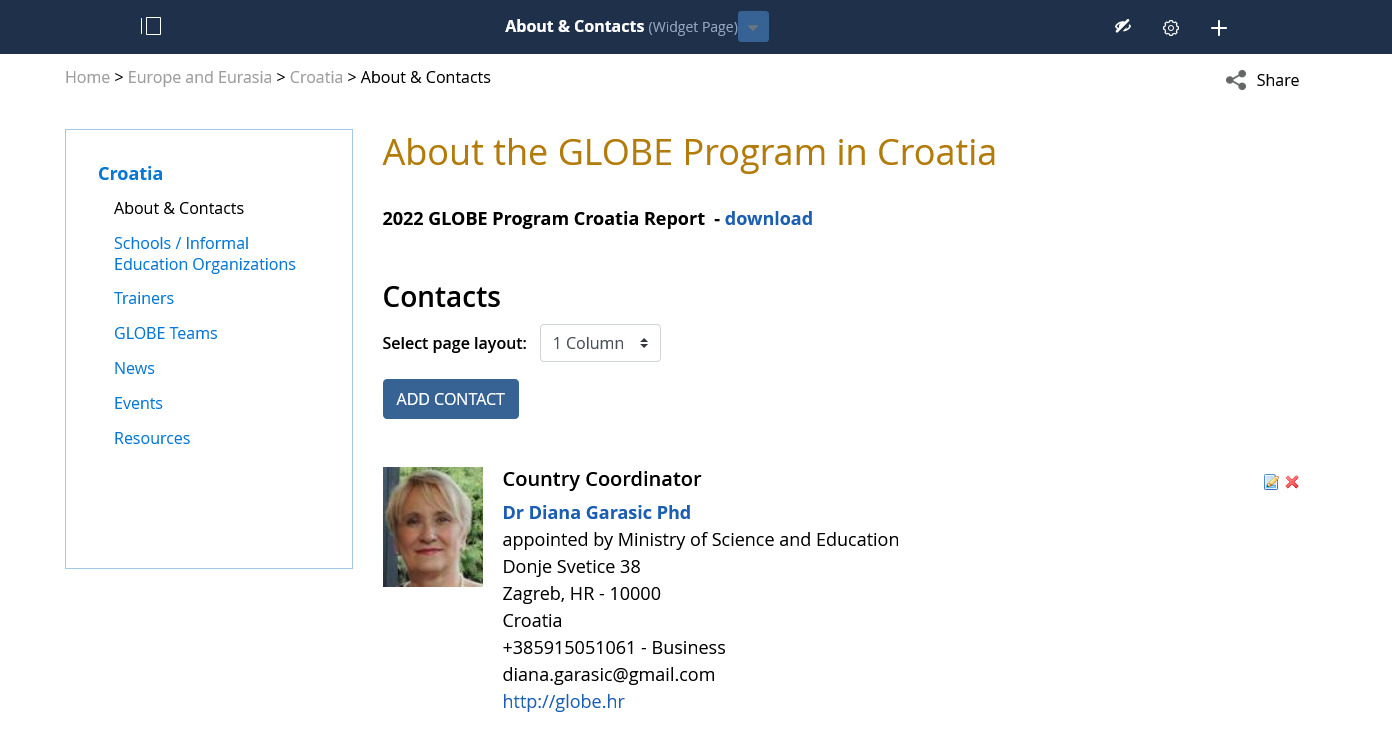 Add your country contacts
Managing Content
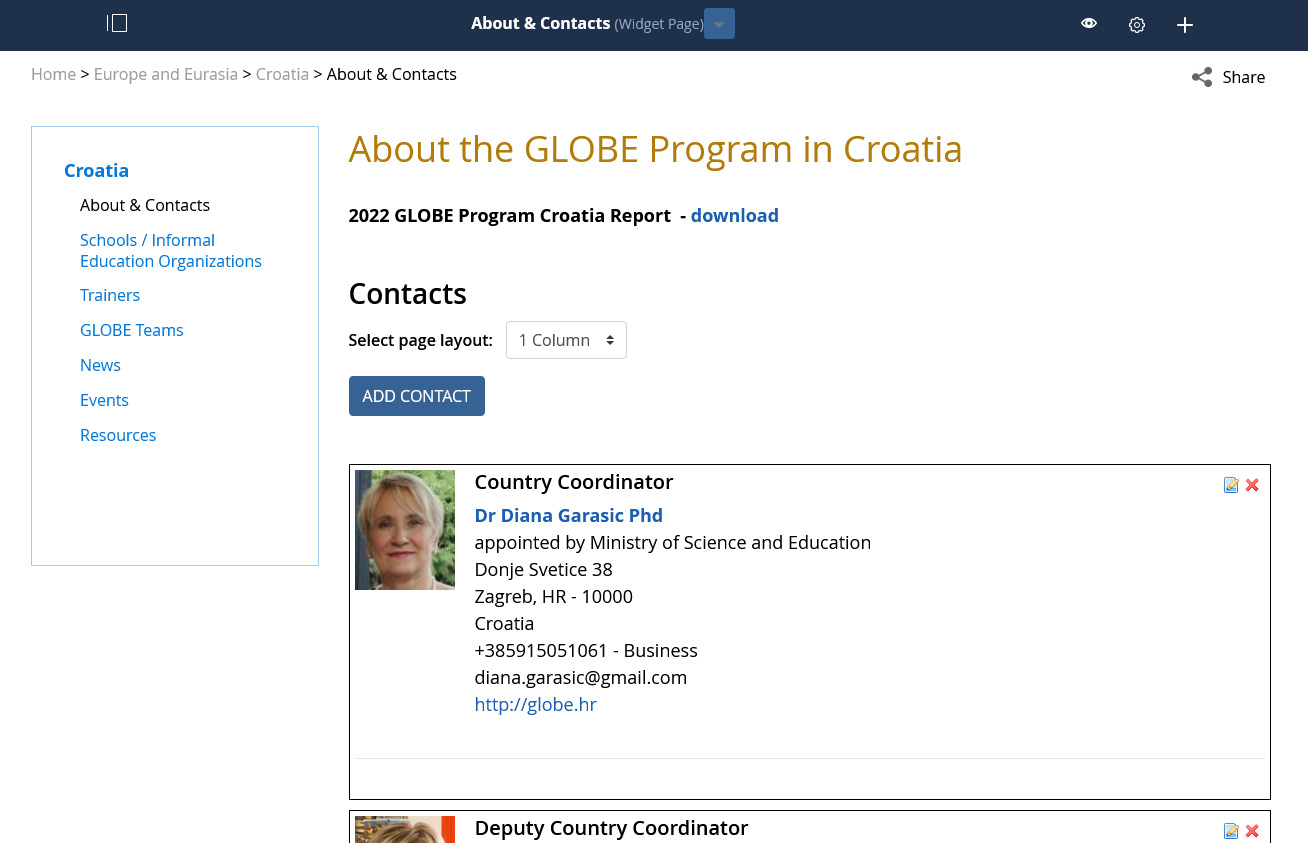 Click eye icon to turn on/off box to re-order contact list (requires page refresh)
Re-order contact list by dragging box.
Impact & Metrics
https://www.globe.gov/about/impact-and-metrics
https://www.globe.gov/globe-community/people/partners-ccs/metrics
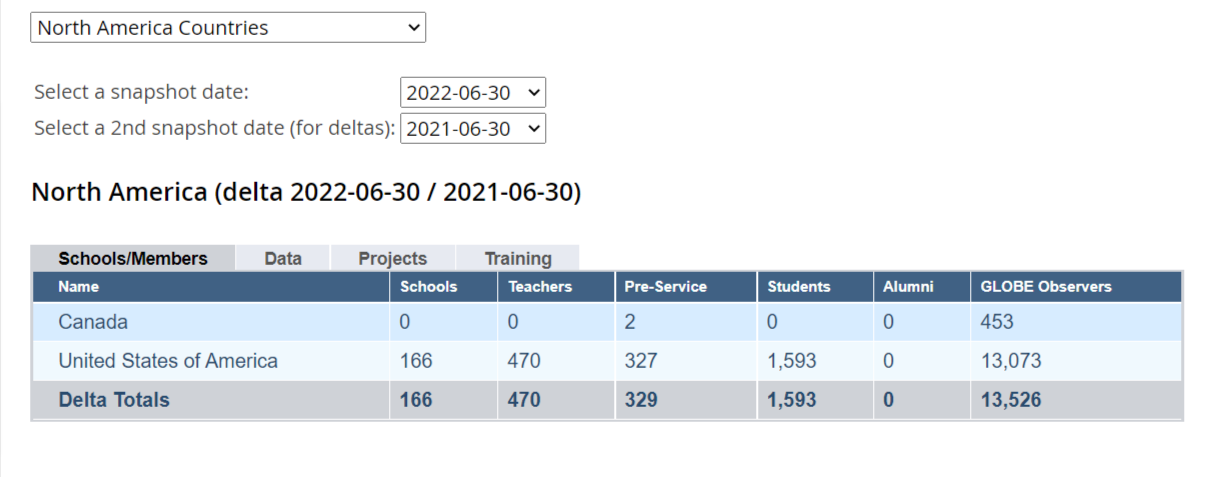 You can enter 2 dates to see change over time
To:
From:
CC Consultation
Anyone need help getting their Country Coordinator account setup?
Please see me if you are unsure about anything.
Please use the sign-up sheet for one-on-one consultation.
Contact Information
Cornell.lewis@axientcorp.comDavid.overoye@axientcorp.com